Prince Of Peace! Control My Will
HATFIELD
7.7.7.7
3/8
Eb/G - MI

Verses: 3
PDHymns.com
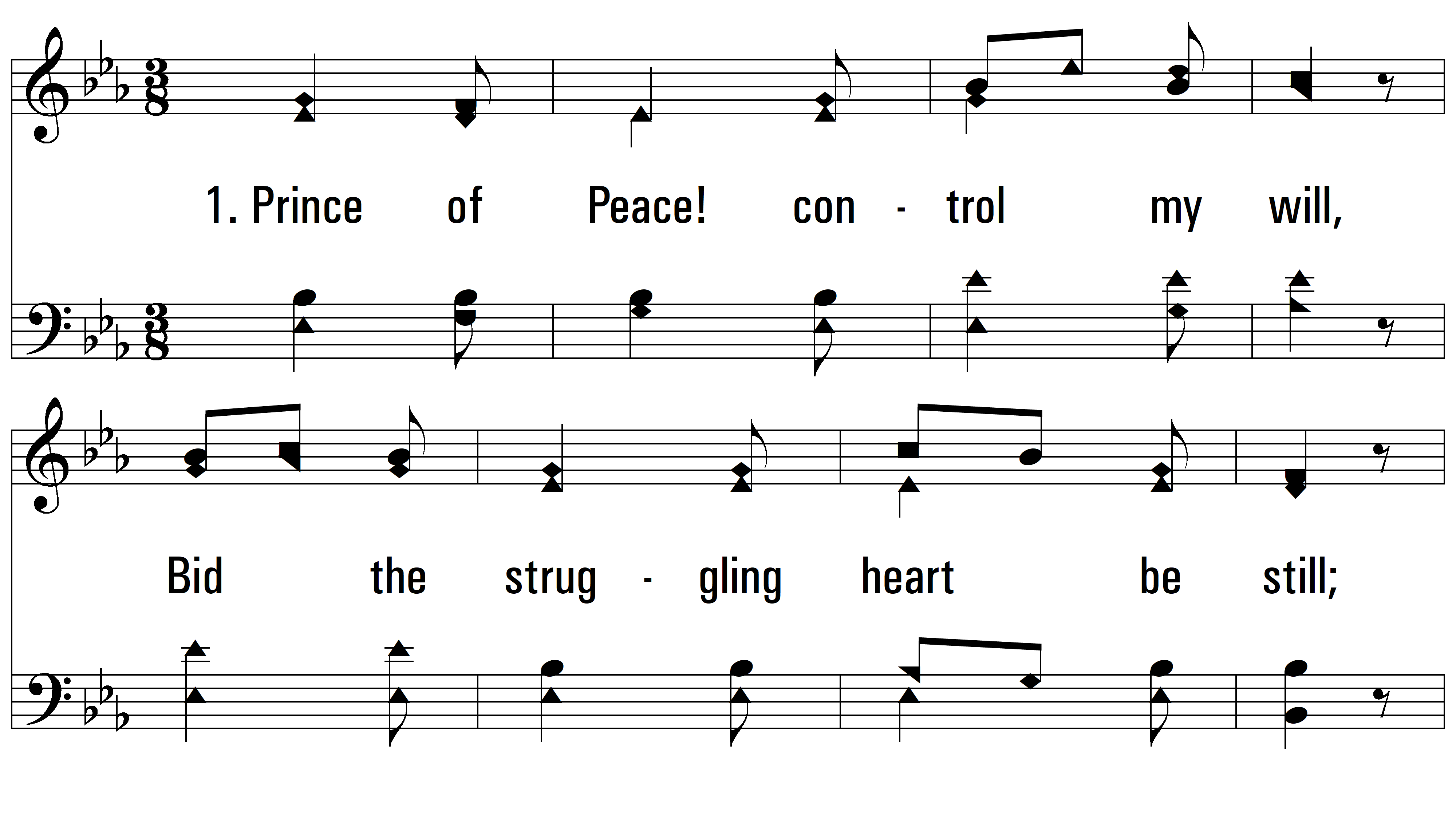 vs. 1 ~ Prince Of Peace! Control My Will
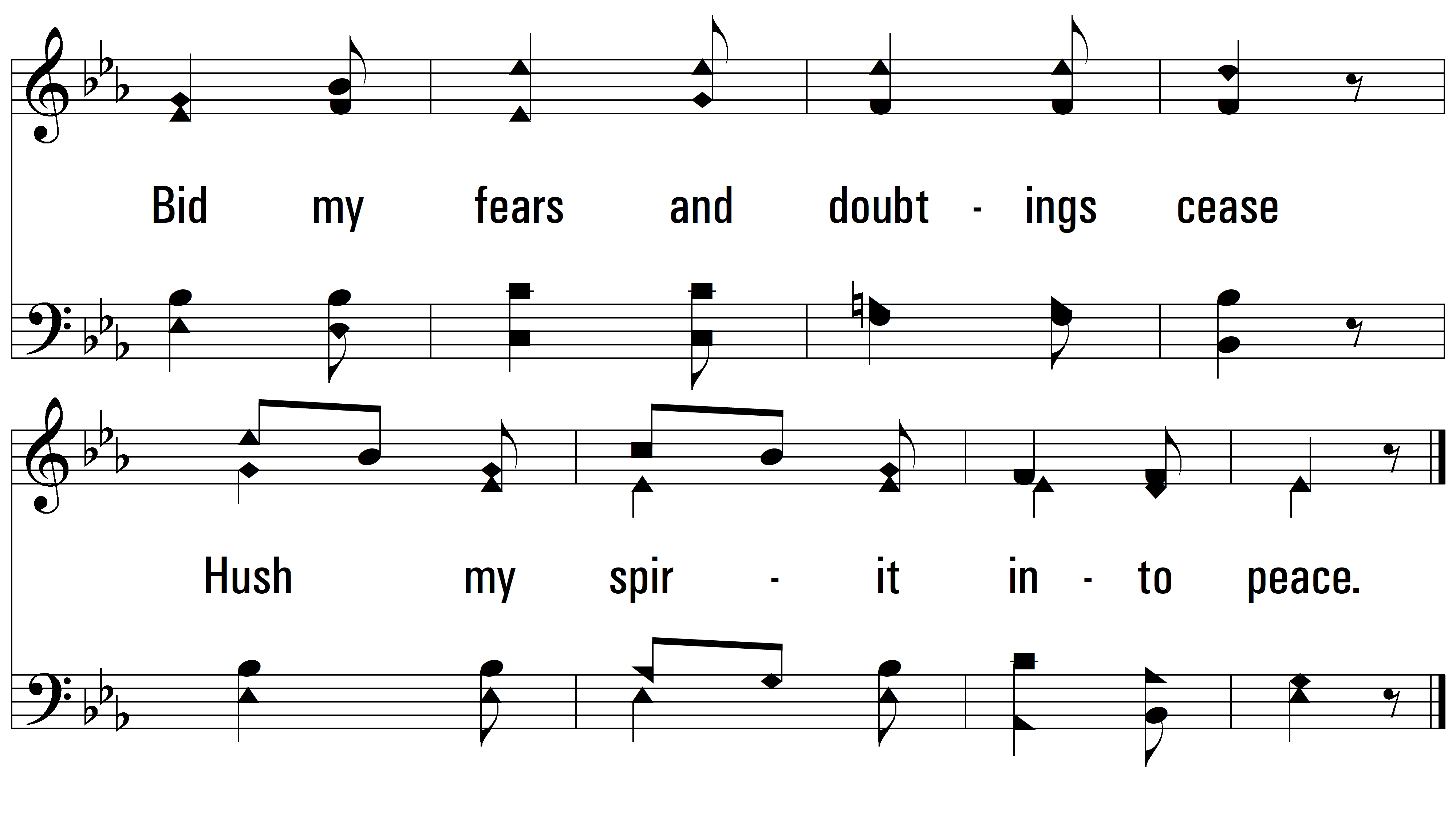 vs. 1
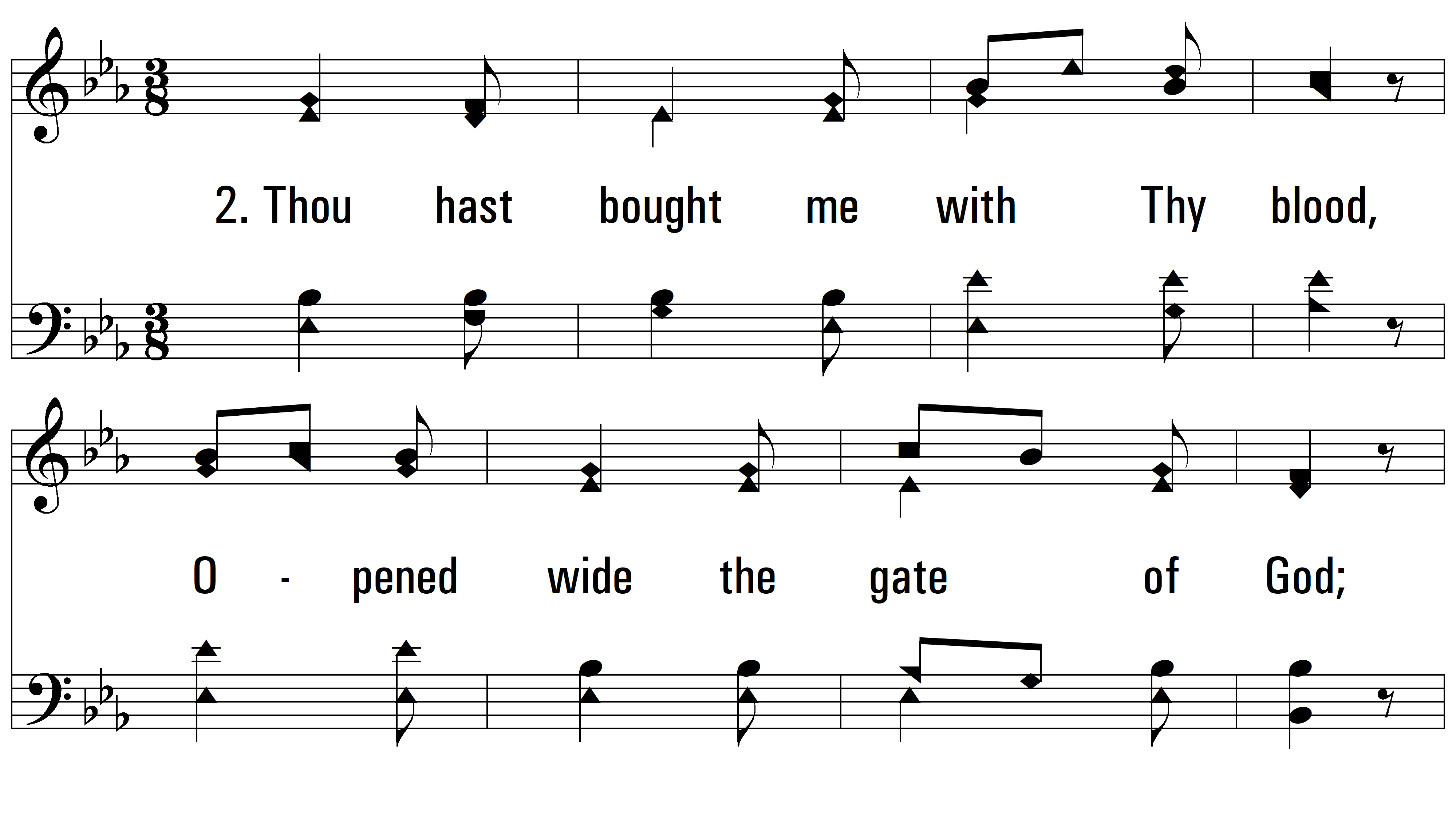 vs. 2 ~ Prince Of Peace! Control My Will
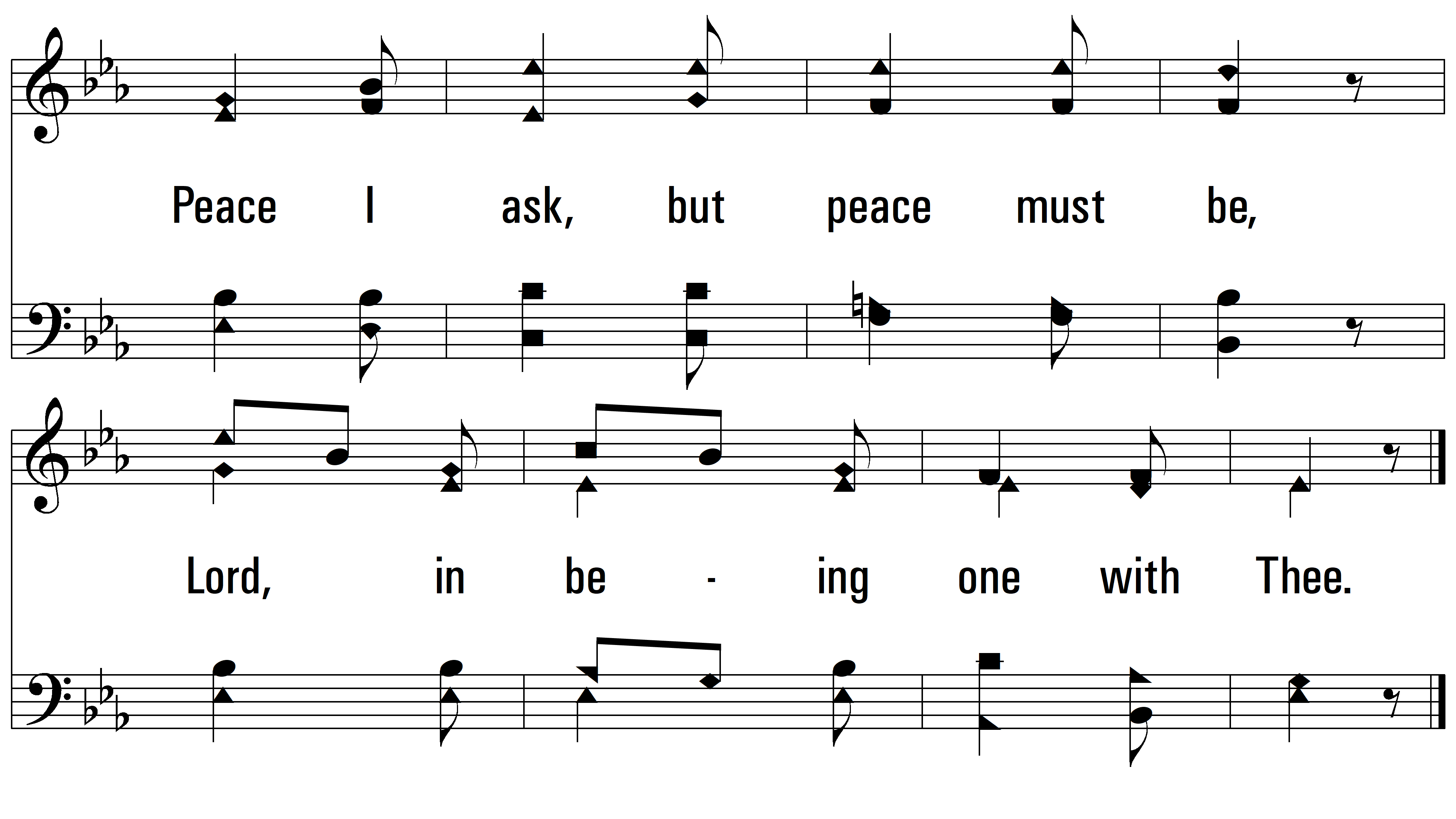 vs. 2
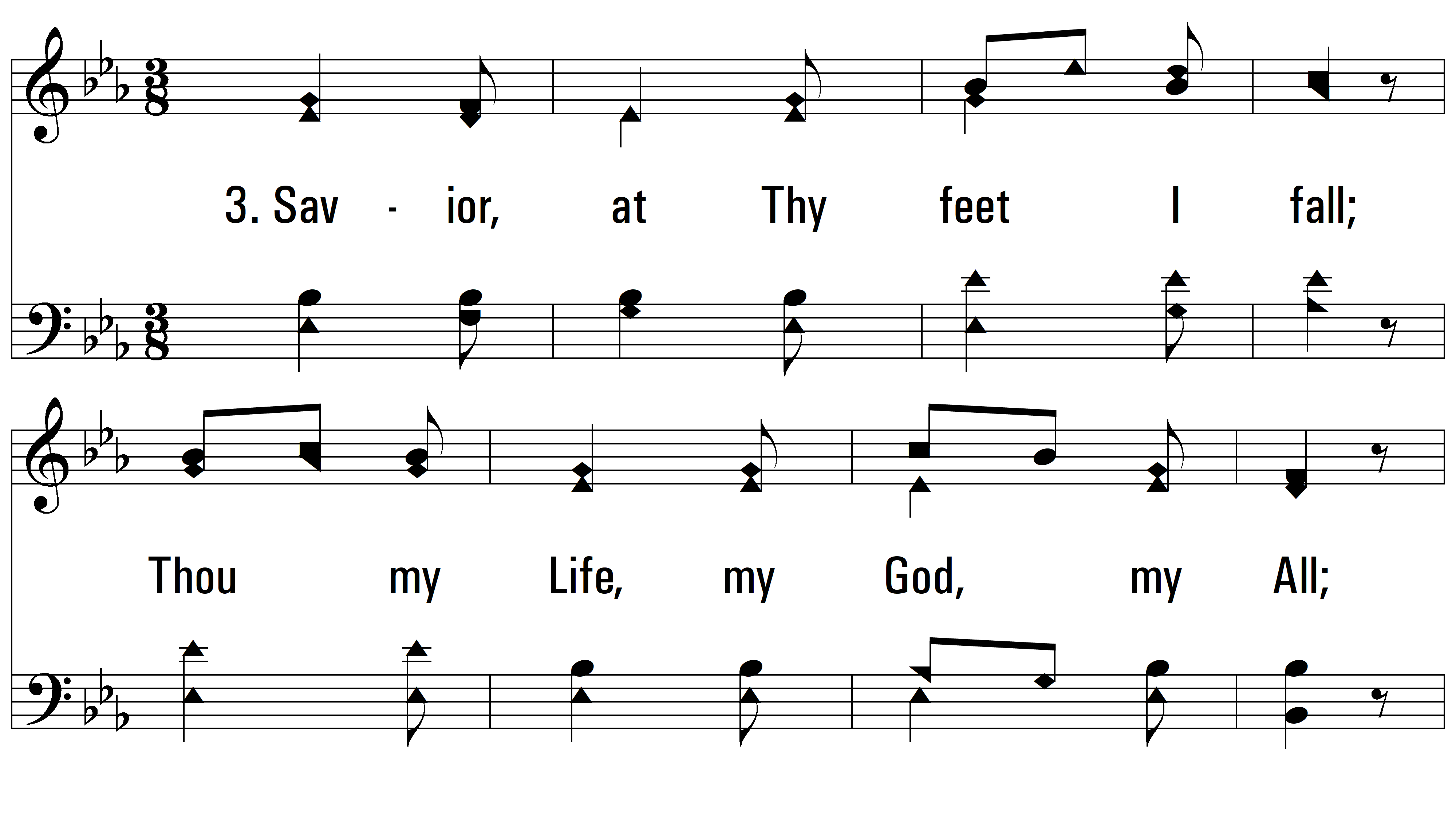 vs. 3 ~ Prince Of Peace! Control My Will
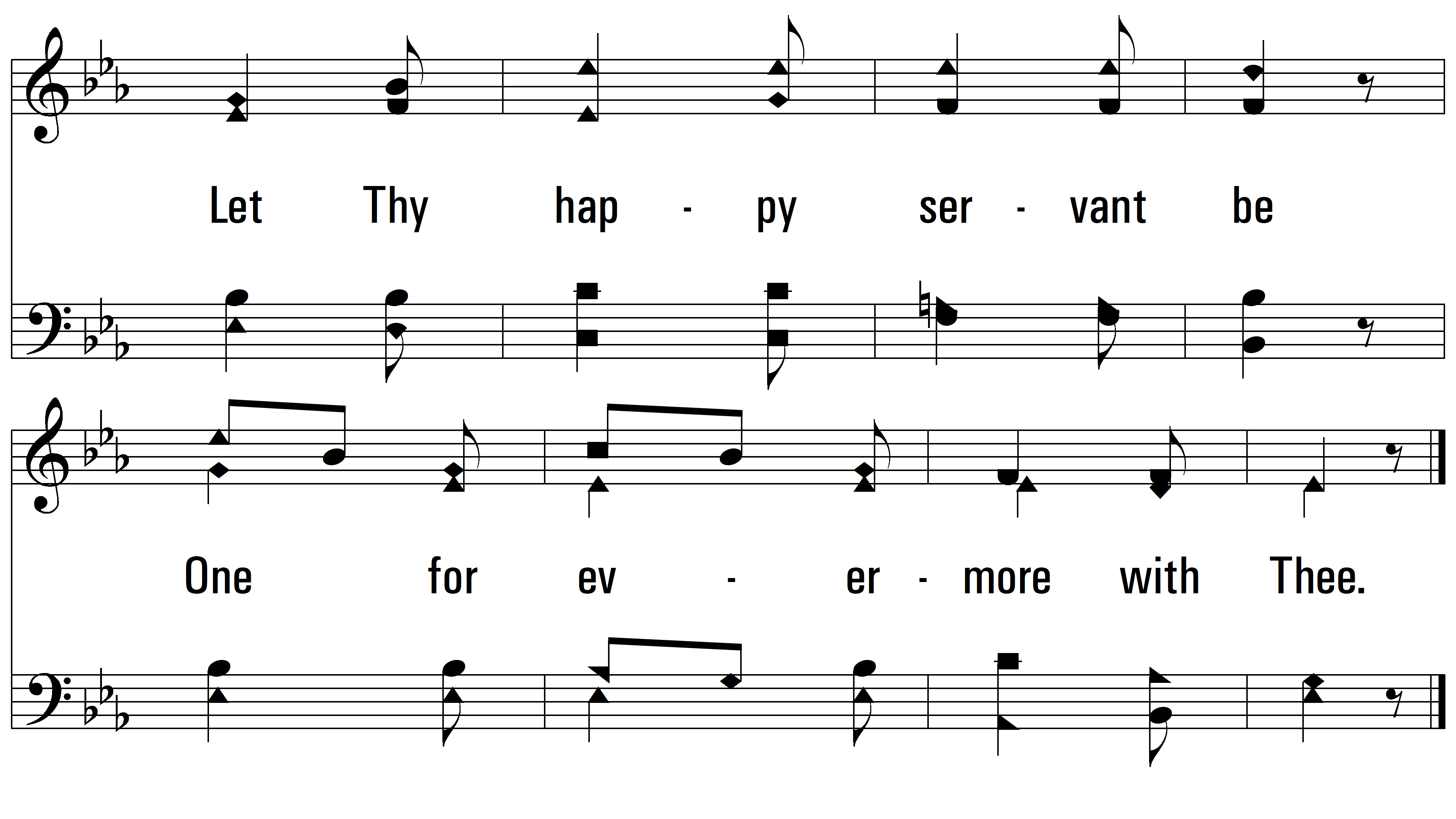 END
PDHymns.com
vs. 3